Título do trabalho com no máximo duas linhas, título título título título título título título título título título título título título
Nome do autor 1 [1]; Nome do autor 2 [2]
[1] Instituição – e-mail do autor 1; [2] Instituição – e-mail do autor 2
INTRODUÇÃO

	Texto da introdução. Justificado com tamanho 12 e fonte arrial narrow. 
	Indo direto ao ponto, introdução é o início de um texto. Ela tem o intuito de introduzir o assunto que será abordado pelo autor. De forma simplificada, a introdução, além de informar o conteúdo dos parágrafos seguintes, também precisa motivar o leitor a continuar a leitura. Ou seja, ela é um convite para que o texto seja lido até o final.	Por essa razão, é fundamental apresentar o tema de forma esclarecedora e atrativa. Ao fazer isso, você já começa a sua redação com o pé direito.
	Ao final da introdução deve-se apresentar os objetivos do trabalho.
RESULTADO E DISCUSSÃO

	Texto da introdução. Justificado com tamanho 12 e fonte arrial narrow. 
	A seção Material e Métodos é uma descrição detalhada sobre tudo o que foi realizado na sua pesquisa. Deve possuir tal nível de detalhamento que se o projeto for entregue para outra pessoa, ela deve conseguir executar a pesquisa exatamente da mesma forma que você executaria.
	Recomenda-se o uso de fluxogramas e imagens para ilustrar e facilitar o entendimento da metodologia proposta.
Tabela 1. Apresentação de modelo de tabela para uso na descrição dos resultados.
MATERIAL E MÉTODOS

	Texto da introdução. Justificado com tamanho 12 e fonte arrial narrow. 
	A seção Material e Métodos é uma descrição detalhada sobre tudo o que foi realizado na sua pesquisa. Deve possuir tal nível de detalhamento que se o projeto for entregue para outra pessoa, ela deve conseguir executar a pesquisa exatamente da mesma forma que você executaria.
	Recomenda-se o uso de fluxogramas e imagens para ilustrar e facilitar o entendimento da metodologia proposta.
CONCLUSÃO

	Texto da introdução. Justificado com tamanho 12 e fonte arrial narrow.
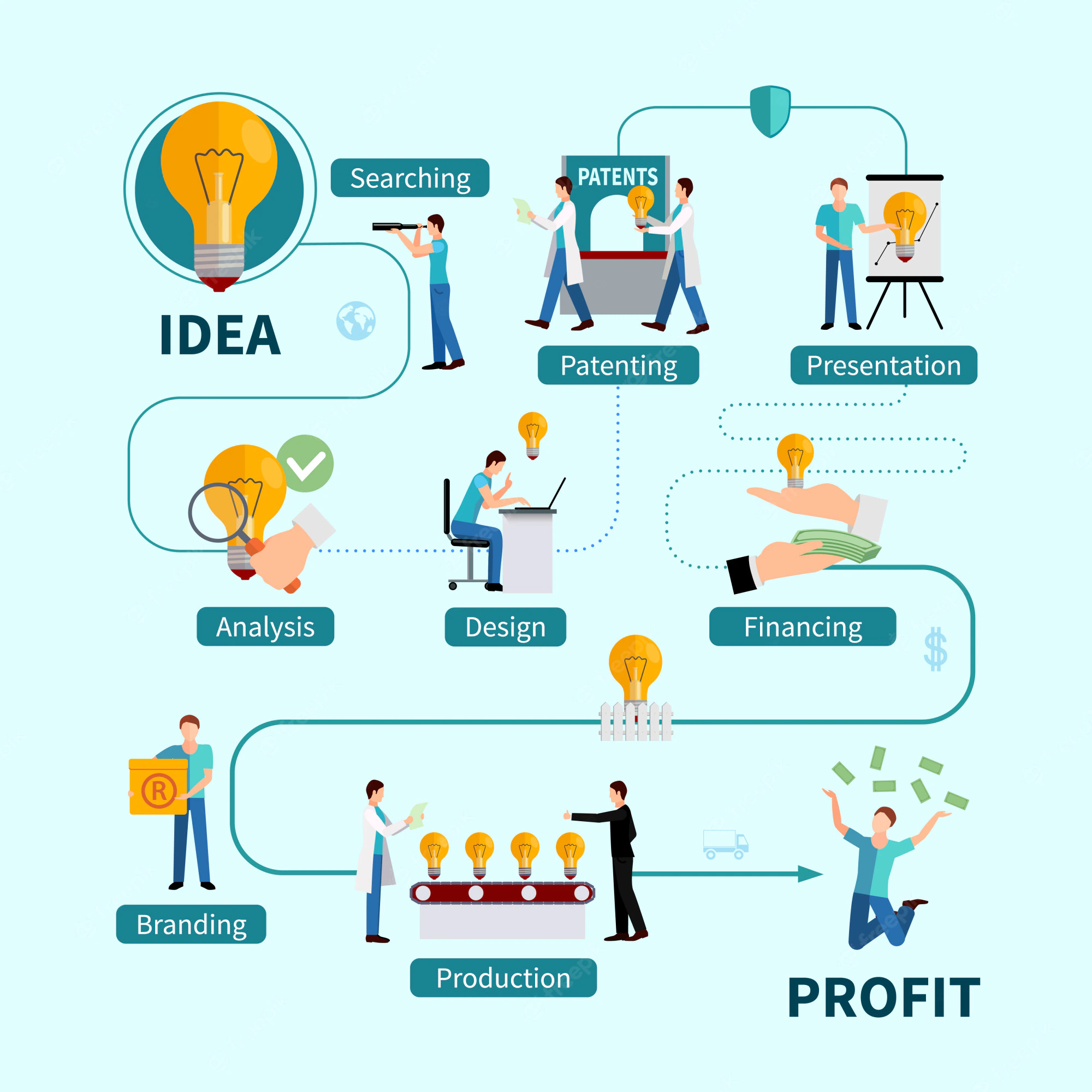 Figura 1. Apresentação de modelo de fluxograma humanizado para uso na descrição da metodologia.
REFERÊNCIAS
[1] Texto da introdução. Justificado com tamanho 8 e fonte arrial narrow.
[2] Referencias relevantes ao trabalho com citação de forma abreviada.
[3] Citar apenas as referencias que foram mais importantes.
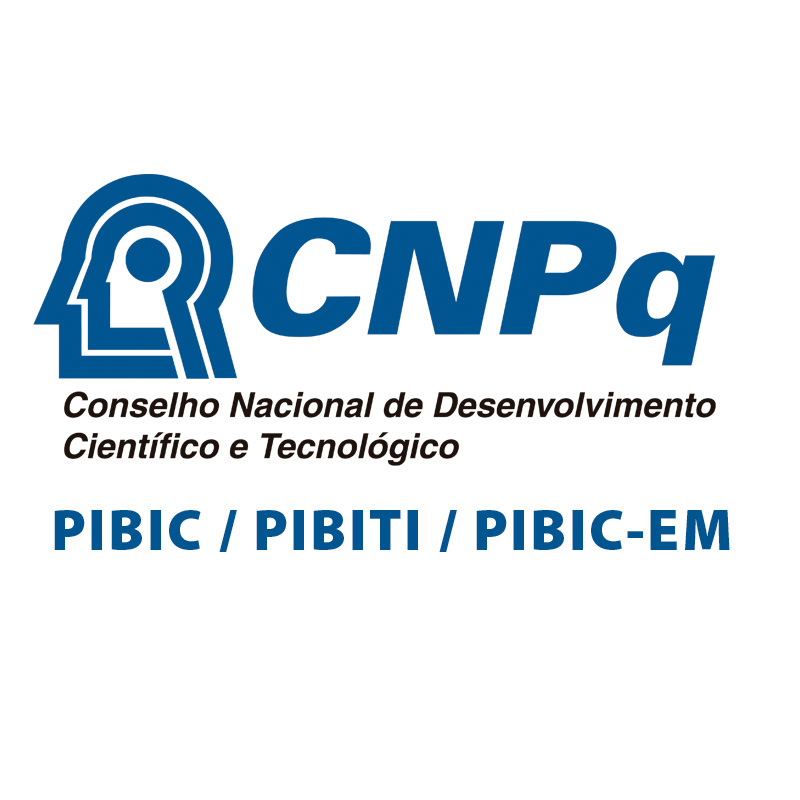 APOIO: